MS Title
MS Title
Content
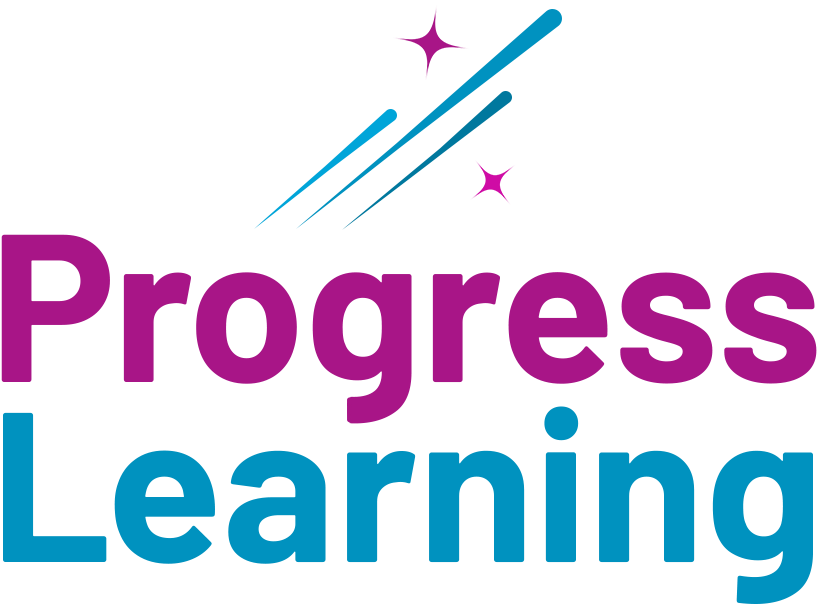